Conferences
David Atienza, VP Conferences
www.ieee-ceda.org
1
Conferences Sponsored by CEDA
2
Finance “Health” of CEDA Conferences
Conferences projections look stable and healthy
IEEE has confirmed our initial projections for 2012 and contacts with organizers show similar trends in 2013
Main income is always DAC and now DATE is the second one
3
Technically Sponsored Conferences/Workshops
9 events, growth in different areas (formal methods, modeling, etc.)
Complicated to have consistent applications (different info from each organizers, unclear what to provide to CEDA, etc.)
A template form was created to help organizers (and CEDA to evaluate!)
4
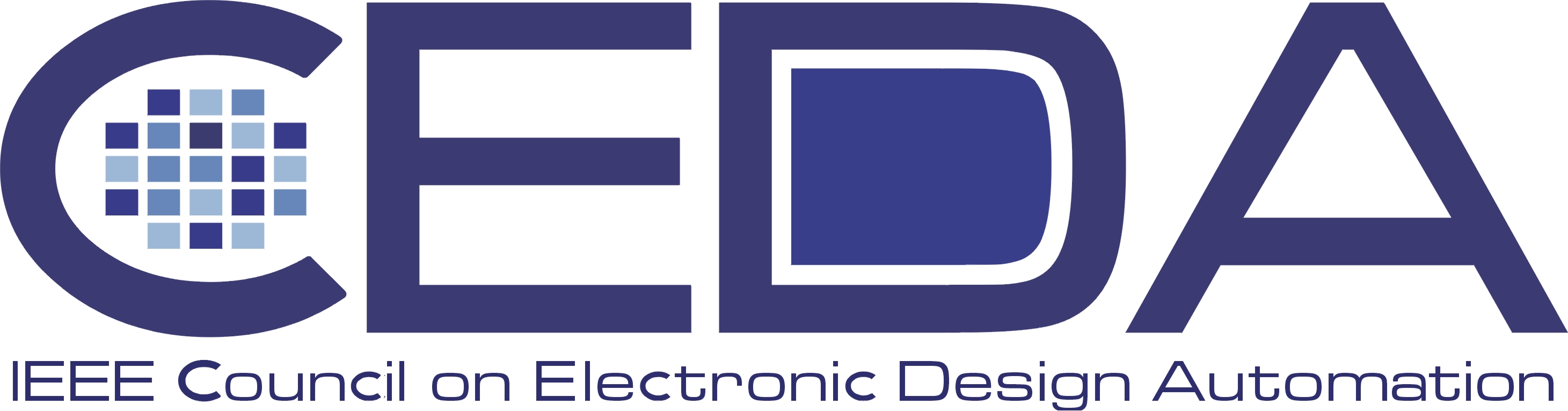 Technical Sponsorship Request
Conference Name:					
Sponsorship Year:						
Conference website:						
Contact Name:							
Contact E-mail:
6 slides to complete,
Available on request
CEDA Technical Sponsorship Request Form (2012)
Revision Conference Sponsoring Approval Proc.
Due to the increase of requests, it was needed to simplify the process of creating and renewing sponsoring, etc.

Revision of the process of sponsoring
For renewal of technical sponsorships, they are checked by the VP of Conferences and, if needed, (voted) by the Conference Committee. Then, it is reported to the ExCom and the BoG.
For approval of technical sponsorships, VP of Conferences and Conference Committee evaluates and proposes a decision to the ExCom, which votes.
For approval of financial sponsorships, VP ExCom and BoG vote in the whole process.
Conferences Unclosed – Status (May 2012)
Only one CEDA sponsored conferences still open at present 
Thanks to Gi-Joon Nam

MEMOCODE 2011: concluded f14 months ago.
General chair contact details unknown, still trying…
Otherwise after 15 months we can “force closing”
Fees charged to CEDA because it was closed more than 12 months from conclusion (175 USD)
Help for Conference Organizers
Brief explanation of different steps required to get approval of sponsorship of CEDA already posted on CEDA website
Thanks to Prof. Roman Hermida
Good feedback from conference organizers already! 
Still organizers get “bad impression” about IEEE responsiveness when co-sponsored with ACM
NOCS 2012: Organizers submitted MOU on June 8, 2011 and approved only in April 12, 2012.
Executed action points
CEDA is timely informed of MOU submission by IEEE Conference Unit by all conferences its sponsored conferences
On-going: discussions with ACM to align in this issue, created a “direct connection” between ACM SIGDA and CEDA
More than 10 months! Extremely slow process when multiple IEEE/ACM bodies are involved
ASP-DAC Financial Sponsoring: Status
CEDA has technical sponsorship since 2012, and the idea is to move it to Financial Sponsorshop.
Current sponsorship: 25% IEEE CASS ; 25% ACM SIGDA 
Discussions with ASP-DAC Steering Committee since last year to change it, recent face-to-face meeting in Beijing 

ASP-DAC Steering Committee: change bylaws to include CEDA: “equal sponsorship for IEEE (CASS and CEDA) and ACM (SIGDA)”
Only valid from 2015 onwards, and not allowing us to discuss participation sharing with ACM SIGDA (i.e., willing to discuss ICCAD)
No actual sponsoring for CEDA in this 25% of IEEE: discussions with CASS need to start.

Proposed action points: 
No financial contribution to ASP-DAC 2013
Further discussions when change in bylaws are implemented
(Thanks to Jörg Henkel and Alan J. Hu)
ICCAD 2012
ICCAD (International Conference on CAD)
Long-Running event with deep history and focus on CAD research.
30th Anniversary this year!
Special events reflecting 30 years: lunch keynote and panel
Building on several years of work, attempting to accelerate planning for 2013
Physical TPC Meting in SF (before DAC)
Submission/Acceptance Trends:
11
ICCAD: Paper Statistics
338 papers submitted

82 papers accepted
24% acceptance rate

40 technical sessions:
24 regular paper sessions
13 tutorial/special sessions
3 Designers’ Perspective sessions
Plus: 1 panel, 3 keynotes
ICCAD: Submissions by Topic 2012 <-> 2011
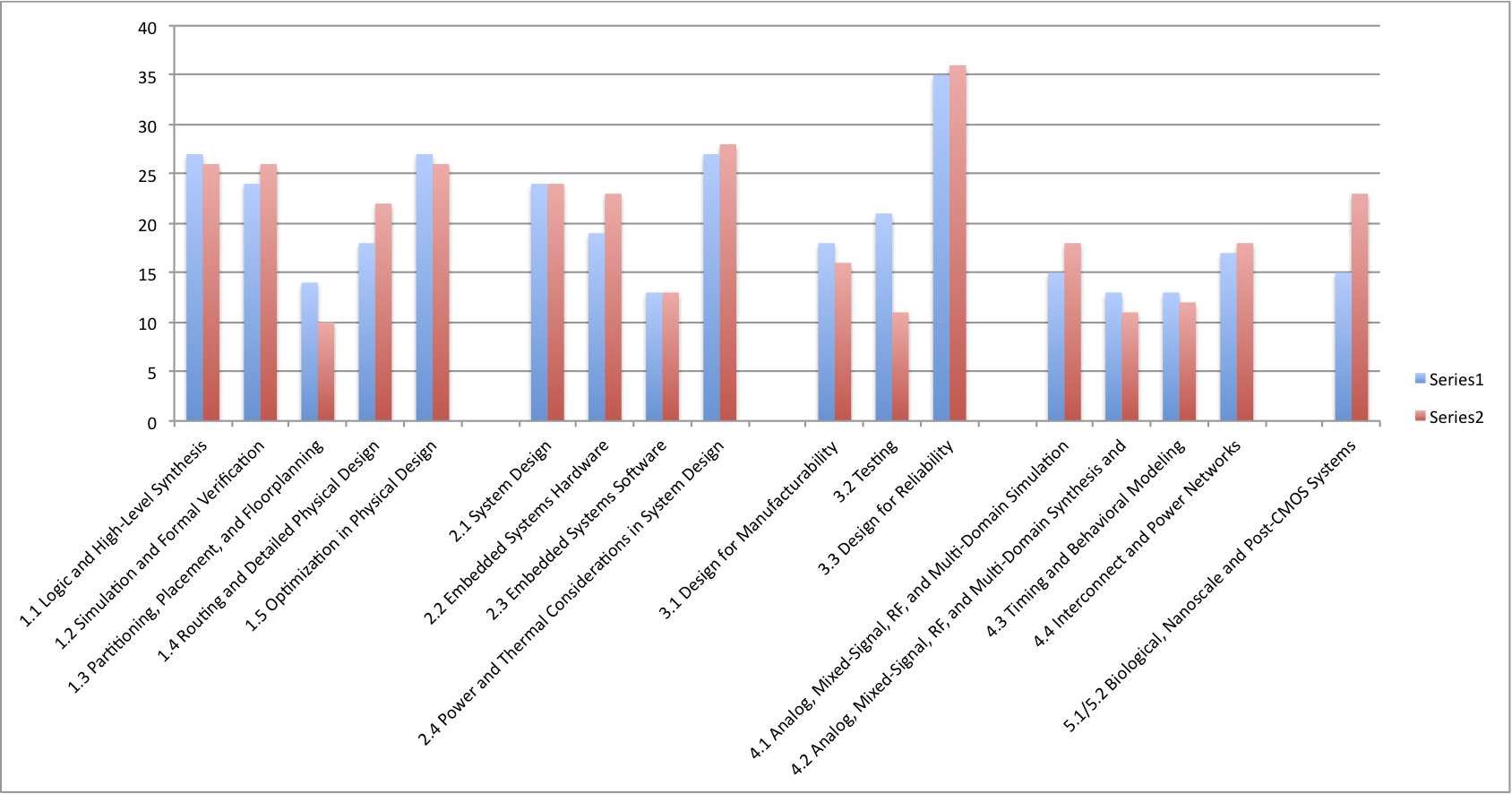 2011
2012
14
ICCAD: Attendance, Surplus
Sole IEEE sponsor, with ACM/SigDA.
DATE 2013
(Thanks to Erik Jan Marinissen 
and Enrico Macii)
DATE (Design Automation Test Europe)
CEDA is now the sole IEEE sponsor
Flagship European event with exhibit component, on solid growth path
Final List of Topics at DATE 2013
Design is the most important side (15 topics)
Final List of Topics at DATE 2013
Then focus on embedded systems, and applications/test
Submission Statistics – Per Track
DATE Final Submission Count per Track
E
T
A
D
Submission Statistics – Per Topic
DATE’13 Final Submission Count per Topic
Submission Statistics – Per Continent
DATE’13 Final Submission Percentage
 per Continent Main Contact
Results of TPC Meeting
Accept-Long		: 136	13.6%	16.4%	
Accept-Short		:   70	  7.0%	  8.4%	24.8%
Accept-IP		:   96	  9.6%	11.6%
Total Accept		: 302	30.2%	36.4%

Reject			: 527
Total Reviewed		: 829
Reject-Withdrawn		: 124
Reject-NoPDF		:   23
Reject-AbstractOnly	:   21
Reject-Duplicate		:     5
Total Reject		: 700
Final DATE Programme: Focused on 3 days
Thursday March 21, 2013
Wednesday March 20, 2013
Tuesday March 19, 2013
08301000
10001100
11001230
12301400
14001530
15301600
16001730
08301000
10001100
11001230
12301430
14301600
16001700
17001830
08301030
10301130
11301300
13001430
14301600
16001700
17001830
5.1
6.1
7.1
8.1
9.1
10.1
11.1
12.1
Room 1
2.1
3.1
4.1
5.2
6.2
7.2
8.2
9.2
10.2
11.2
12.2
Room 2
2.2
3.2
4.2
5.3
6.3
7.3
8.3
9.3
10.3
11.3
12.3
Room 3
2.3
3.3
4.3
5.4
6.4
7.4
8.4
9.4
10.4
11.4
12.4
Room 4
2.4
3.4
4.4
Exhibition Break; IP2 Session 1000-1030
Lunch; Exhibition Panel 1315-1415;Awards 1340
Exhibition Break; IP3 Session 1600-1630
Exhibition Break; IP4 Session 1000-1030
Lunch; ; Exhibition Keynote 1315-1400
Exhibition Break; IP5 Session 1530-1600
Lunch; Exhibition Panel 1315-1415
Exhibition Break; IP1 Session 1600-1630
1.1 Plenary Session
Exhibition Break
5.5
6.5
7.5
8.5
9.5
10.5
11.5
12.5
Room 5
2.5
3.5
4.5
5.6
6.6
7.6
8.6
9.6
10.6
11.6
12.6
Room 6
2.6
3.6
4.6
5.7
6.7
7.7
8.7
9.7
10.7
11.7
12.7
Room 7
2.7
3.7
4.7
6.8
7.8
8.8
10.8
11.8
12.8
Ex Theat.
2.8
3.8
4.8
Plenary Session
Executive Session (3)
D Track (35)
E Track (7)
IP Session (5)
Special Day 1 (4)
A Track (8)
Special Sessions (16)
Special Day 2 (4)
T Track (7)
Exhibition Theatre Panel (5)
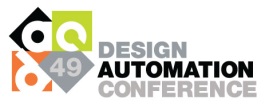 DAC Report to CEDA-BOG
Yervant Zorian
www.ieee-ceda.org
24
DAC 2012
DAC 2012 in San Francisco
Attendance History





Financials:
Total Income: 	$3,545,511.25 
Total Expenses:	$3,159,166.59 
Surplus:		$386,344.66 (CED gets 1/3)
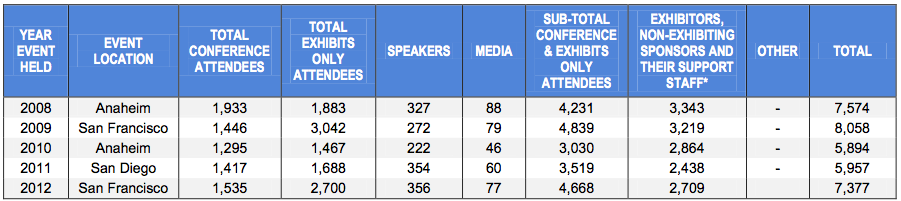 DAC 2013
DAC 2013 in Austin
Budget in process to get approved
Adjustment to make expenses for 50th anniversary flexible

Proposal to adjust the PDF program
(Professional Development Program)
26
What is the PDF?
$54,250 managed by past chair:
Richard Newton Grad Scholar: $24,250
1 Person
P.O. Pistilli Scholarship: $10,000
1 High School graduate ($2000/year towards college)
Young Student Support Program: $20,000
30-40 travel grants

Goal: 
Long term: Forster next generation 
Short term: ROI for DAC
Proposal for Future
Keep P.O. Pistilli Scholarship
Discontinue Grad Scholarship
Combine that with YSSP (total $44,250) into Richard Newton Young Student Support Program:
Awards 
Travel grants: about 80
Structuring, graduate into ambassadors
Conferences Summary
Trends of EDA conferences are stable on conference revenue (slightly growing trends in attendees)
Limited financial penalties due to non-closing on-time events
CEDA keeps growing in main EDA conferences and emerging fields
Well established participation in DAC, DATE, ICCAD, etc.
Discussions with ASP-DAC Steeering Commitee
Created a CEDA conferences calendar
Trying to help sponsored conferences
Developed manual guidelines for conference organizers
Improving cooperation with other ACM SIGDA